VAST: A unified Platform for Interactive Network Forensics
Matthias Vallentin	 Vern Paxson		Robin Sommer
UC Berkely	      UC Berkely/ICSI      	ICSI/LBNL

By Roy Guillen
1
Table of Contents
Introduction
Current Solutions/Tools for Forensics
What is VATS
How does VATS work?
Questions
2
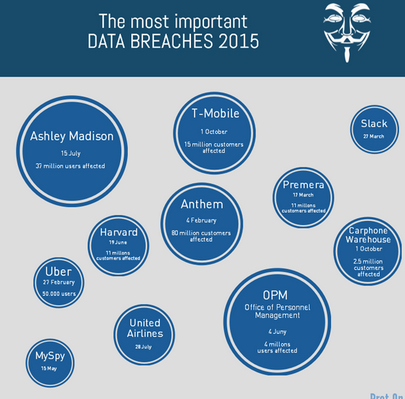 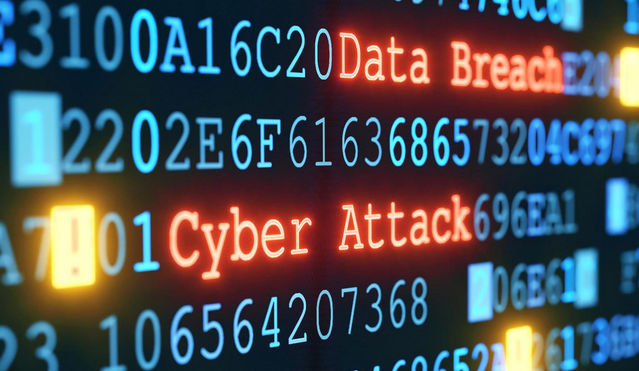 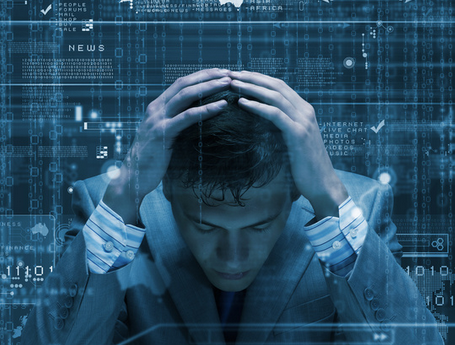 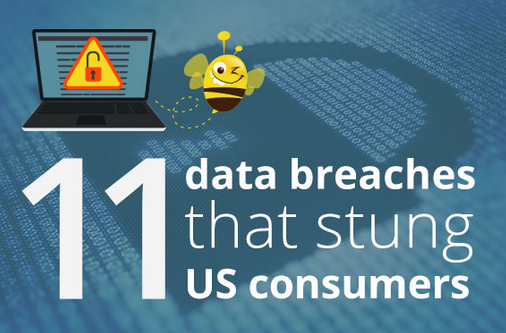 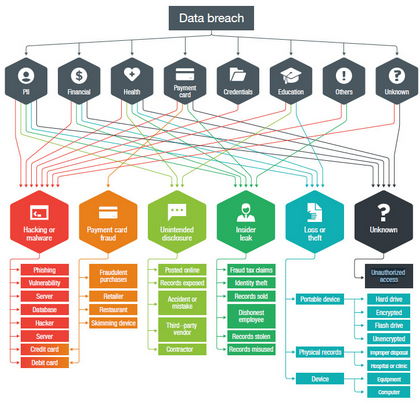 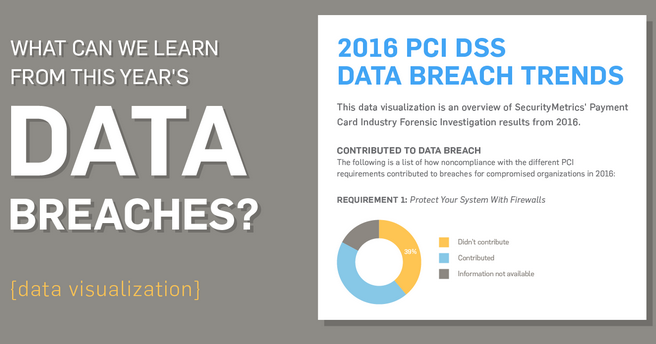 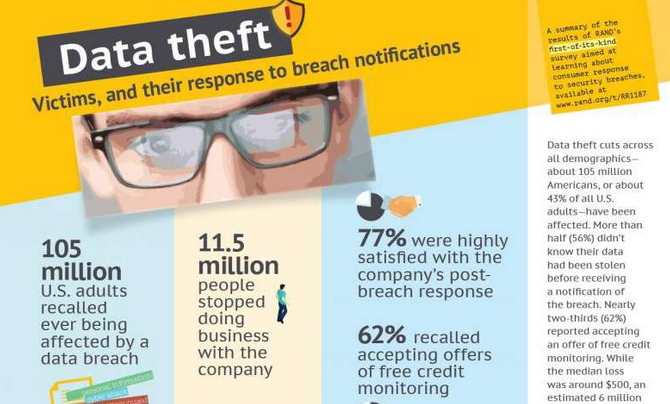 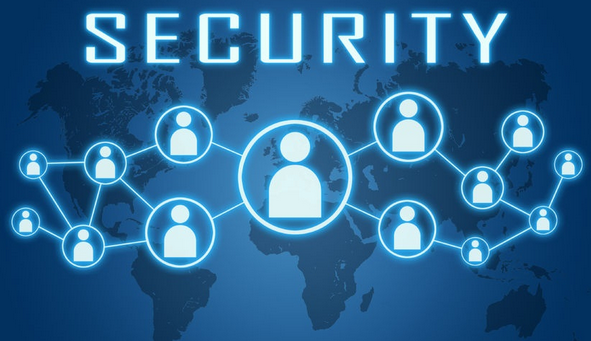 Problem
Security Incidents are happening more frequently. 
12 Large scale data breaches already in 2017 – Worst So Far (IdentityForce)
Ex. Xbox, Arby’s, Verifone, UNC Healthcare, FAFSA: IRS Data Retrieval Tool.
2016 – Record year for data breaches (Bloomberg Technology)
1093 data breaches – Costs companies 73.7 billion dollars 
Ex. Yahoo, Playstation, HP, Oracle, Verizon, Department of Health, Myspace
It is estimated that it costs companies roughly 20% in revenue for a large scale breach.  (CorporateEncryption)
4
Breach Timeline
Detection
Compromise
Forensics
Time
5
Questions that need to be answered
When a breach occurs companies want the following questions answered:
How did it happen?
Why did it happen?
How long has it been happening for?
Who is responsible for the breach?
How do we prevent this from happening again?
6
How do we answer those Questions?
Interactive data exploration
Interactive Query Refinement
High-Dimensional Search
Disparate Data access
Temporal 
Spatial
7
What is holding us Back?
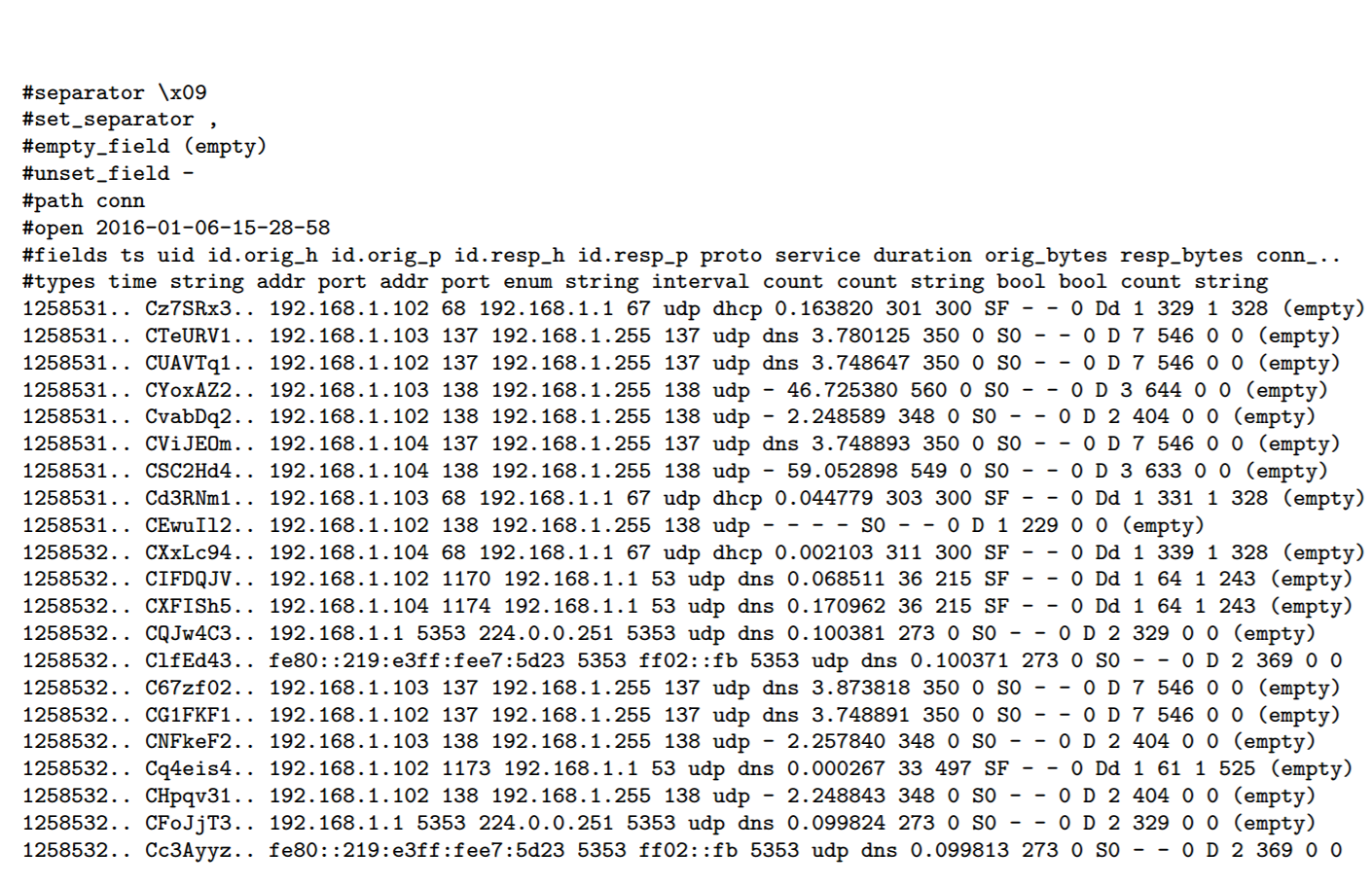 Massive data volumes
50-100k events/sec
10s TBs/day
8
Existing Solutions
MapReduce (Hadoop)
Scalability
Batch-oriented: no iterative, exploratory analysis
In-Memory Cluster Computing (Spark)
Efficient & Complex analysis
Thrashing when working set does not fit in aggregate memory
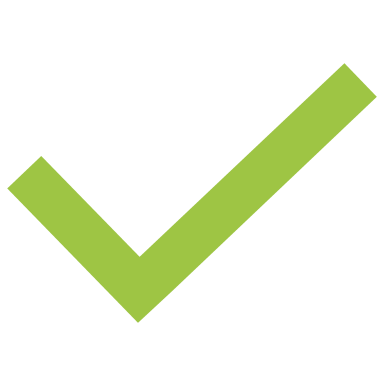 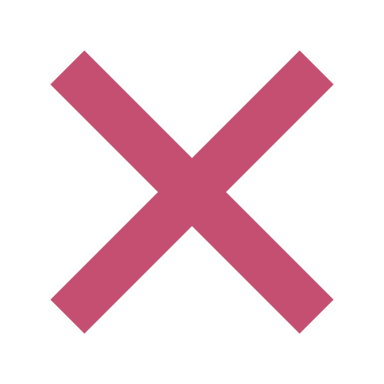 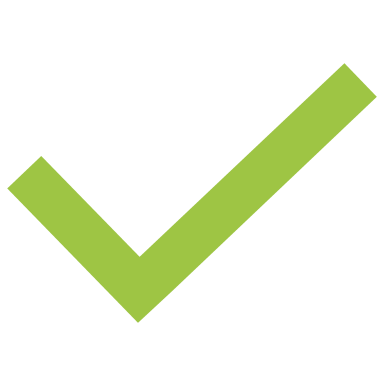 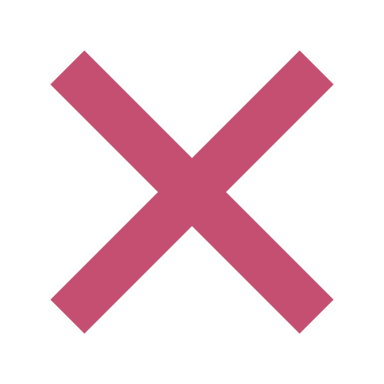 9
Introducing Vast
VAST
Visibility Across Space and Time
Architecture
Performance: concurrent & modular design
Scaling: intra-machine & inter-machine
Typing: Strong and Rich
Implementation
Composition: high-level bitmap indexing framework
Adaptation: fine-grained component  flow-control
Asynchrony – finite state machines for query execution
10
Key Components to VAST
1. Import – parses data from source into events and assigns them an unique ID
2. Archive – stores compressed events and provides a key-value interface
3. Index – to accelerate queries by keeping a partitioned secondary index referencing events in the archive.
4. Export – spawns queries and relay them to sinks of various output formats. (Supports JSON, ASCII, PCAP, BRO, KAFKA)
11
Key Components used in Ingestion
12
Querying in VAST
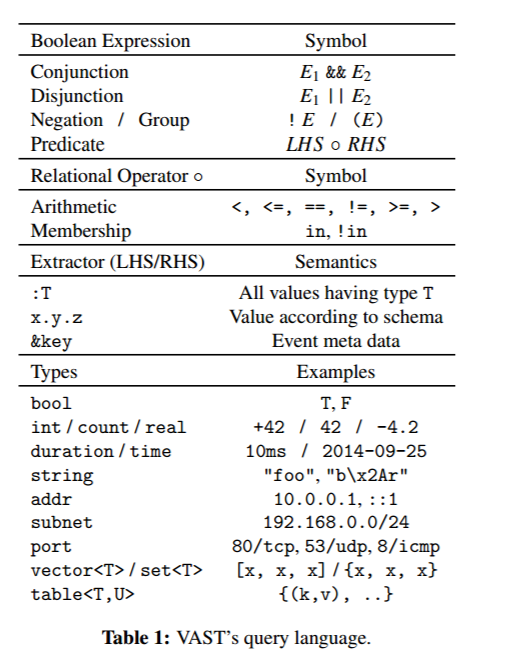 Data model consists of types
Types define the physical interpretation of data
Values combine a type with a data instance
An event is a value with additional metadata
Ex time stamp, id, key value pair,. 
Schemas describe access structure of one or more types
EX. POSTS
Utilizes Boolean Algebra to query
13
Querying with Vast
14
Additional Features of Vast
Varying Indexes
Integral, Temporal, String, Network, Container
Caching
If hits for expression A || B exist then A && D only needs to look up D
VAST does not consume resources unless needed
Continuous Queries
Exporter subscribes to Importer and filters events matching a predefined query.
Can be used to alert operators of potential breaches
15
Conclusion
VAST provides users with many abilities to help with forensics:
Stores and Indexes vast quantities of data
Can archive an entire networks activity with high fidelity
Supports rapid queries through the use of bitmap indexing
Used in conjunction with current tools like SPARK, VAST can greatly decrease the time of forensics after a breach.
16
Questions?
17